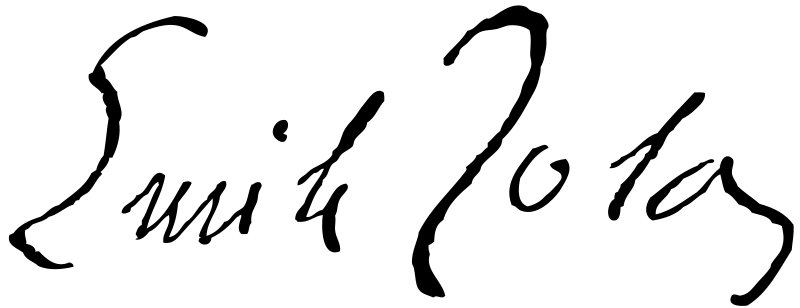 BEZNICA
:
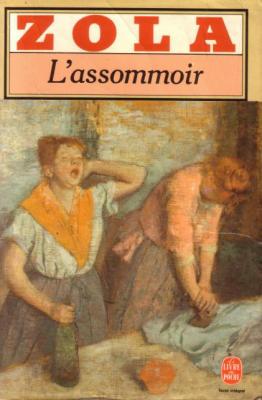 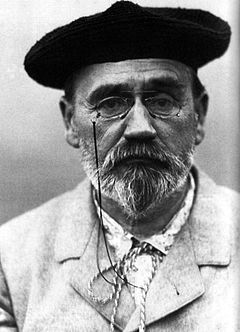 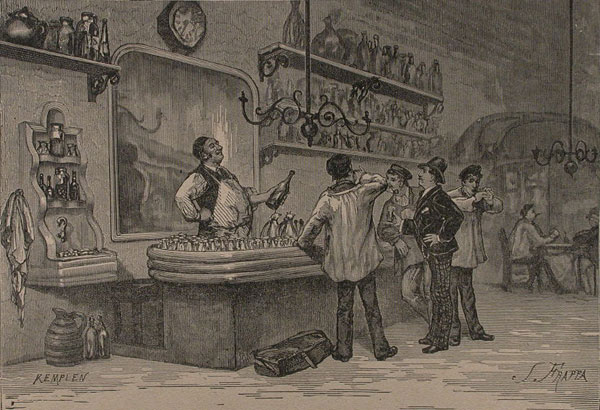 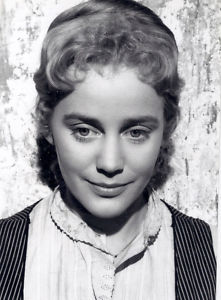 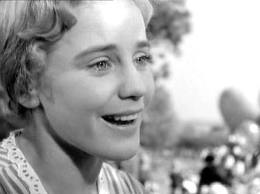 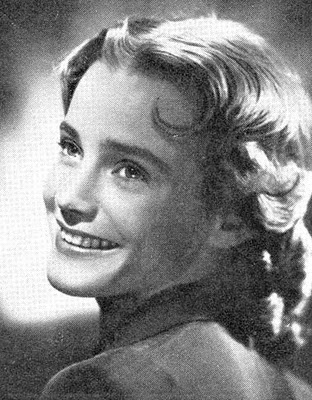 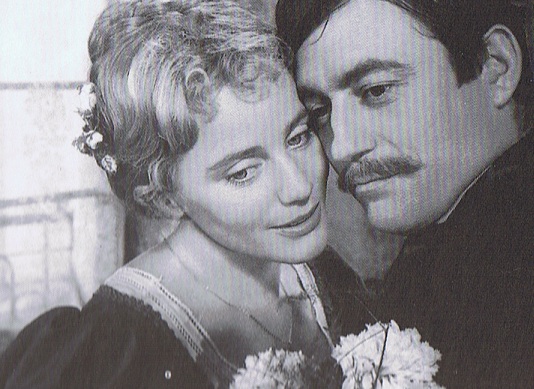 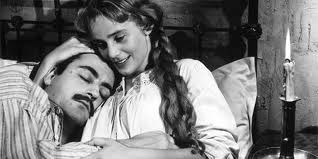 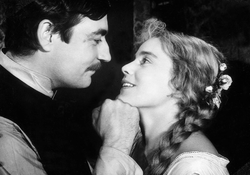 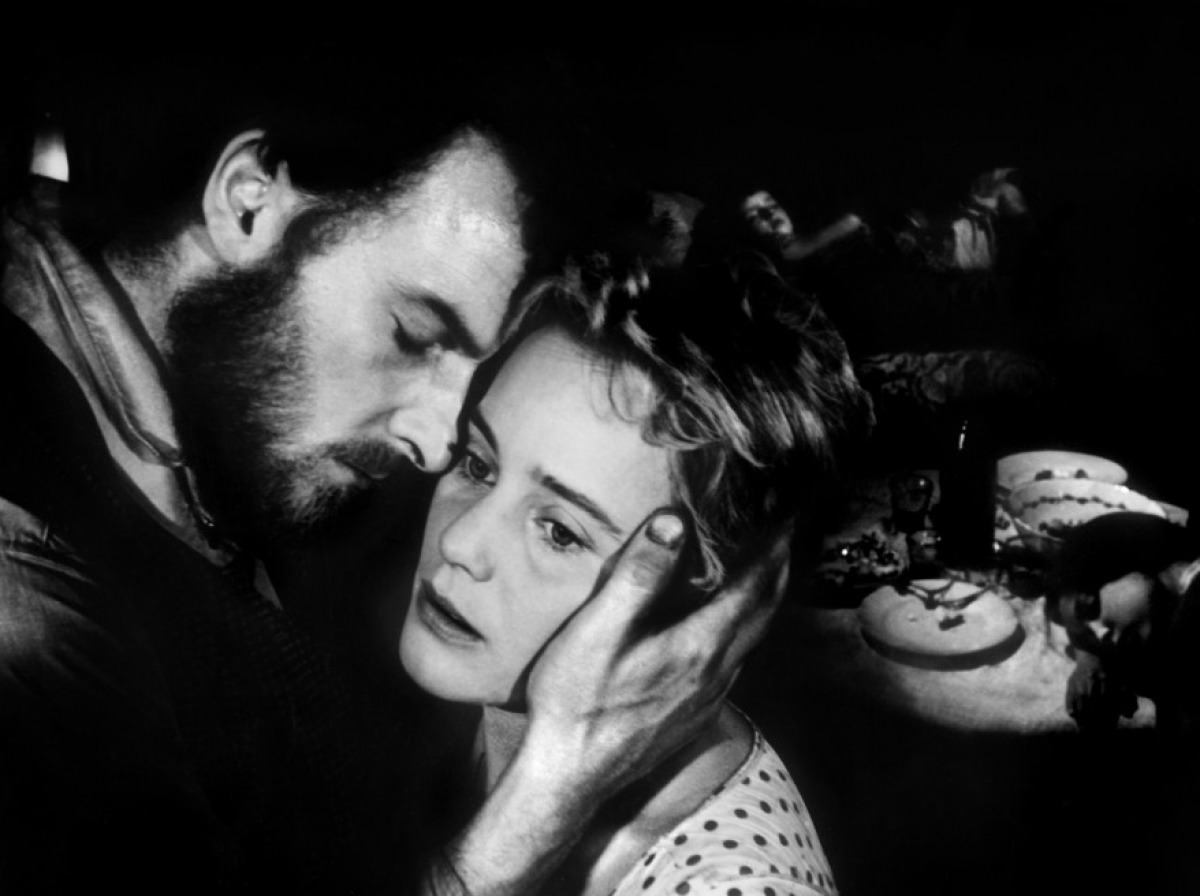 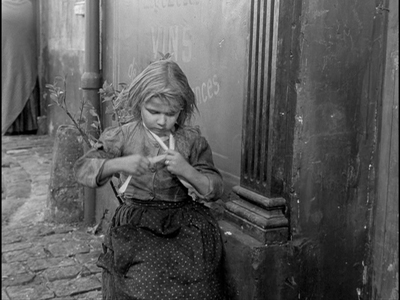 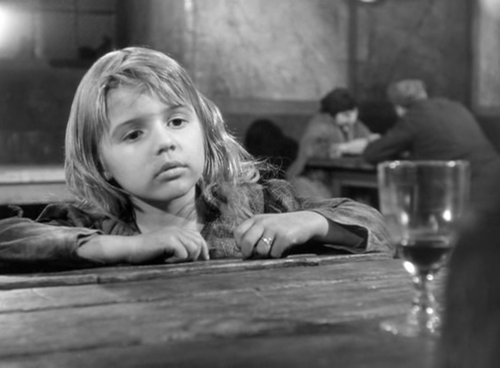 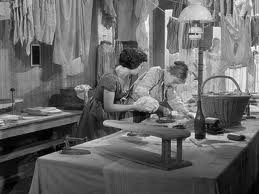 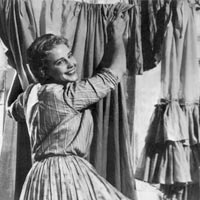 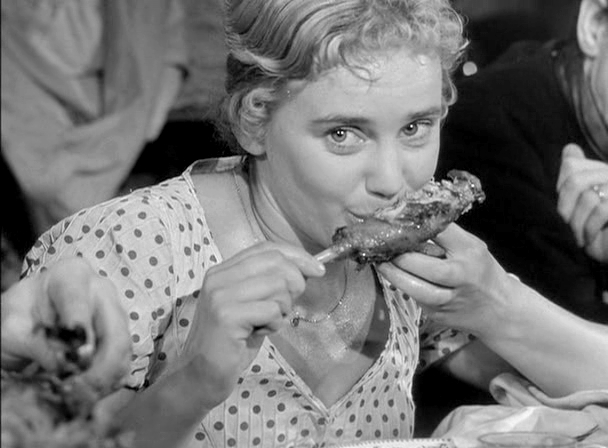 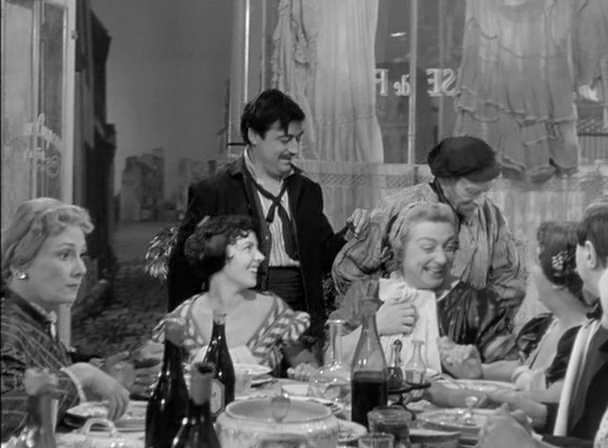 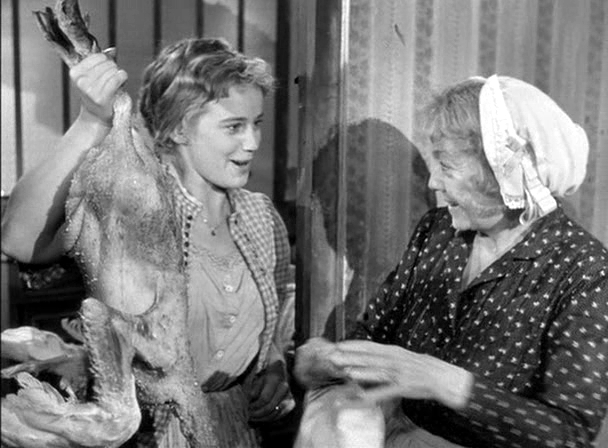 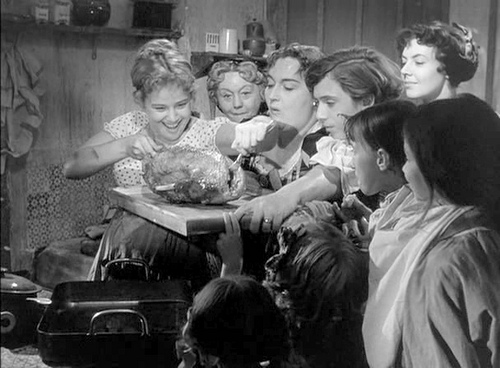 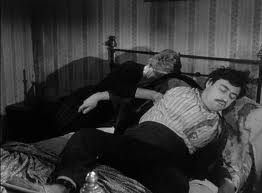 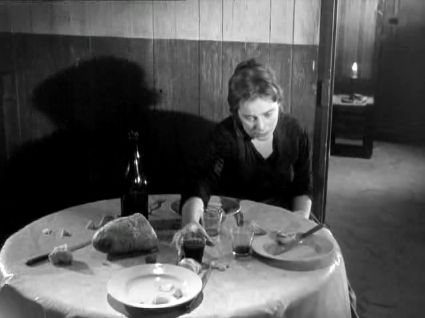 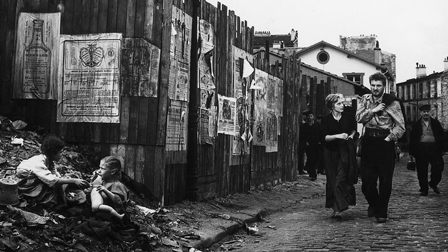